CMPE/SE 131Software EngineeringMay 9 Class Meeting
Department of Computer EngineeringSan José State UniversitySpring 2017 Instructor: Ron Mak
www.cs.sjsu.edu/~mak
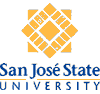 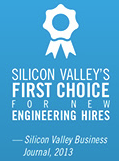 Unofficial Field Trip
Computer History Museum in Mt. View

http://www.computerhistory.org/
Provide your own transportation to the museum.

Saturday, May 20, 11:30 – closing time

Special free admission (for my students only).

Experience a fully restored IBM 1401 mainframe computer from the early 1960s in operation.

Do a self-guided tour of the Revolution exhibit.

New Make/Software: Change the World exhibit.
2
Unofficial Field Trip, cont’d
IBM 1401 computer, fully restored and operational.
A small transistor-based mainframe computer.
Extremely popular with small businesses in the late 1950s through the mid 1960s
Maximum of 16K bytes of memory.
800 card/minute card reader (wire brushes).
600 line/minute line printer (impact).
6 magnetic tape drives, no disk drives.
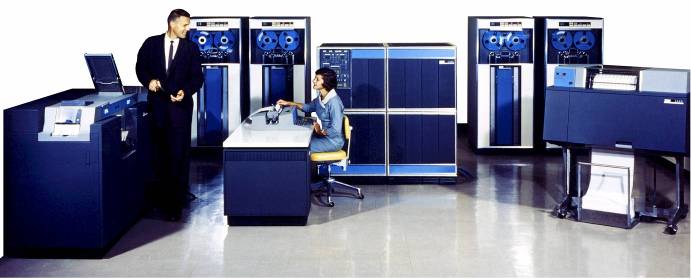 3
Unofficial Field Trip, cont’d
Information on the IBM 1401:

General info: http://en.wikipedia.org/wiki/IBM_1401
My summer seminar: http://www.cs.sjsu.edu/~mak/1401/
Restoration: http://ed-thelen.org/1401Project/1401RestorationPage.html
4
Unofficial Field Trip, cont’d
See the extensive Revolution exhibits!
Walk through a timeline of the First 2000 Years of Computing History.
Historic computer systems, data processing equipment, and other artifacts.
Small theater presentations.
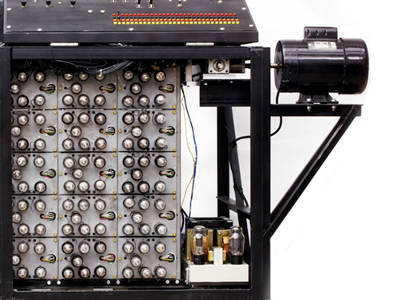 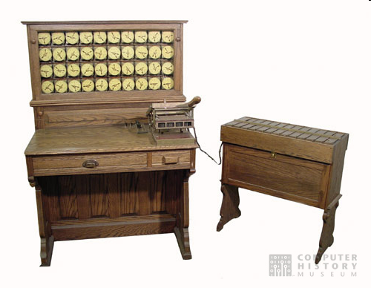 Hollerith
Census
Machine
Atanasoff-Berry 
Computer
5
Unofficial Field Trip, cont’d
New Make/Software: Change the World exhibit.

Explore the history, impact, and technology behind seven game-changing applications: MP3, Photoshop, MRI, Car Crash Simulation, Wikipedia, Texting, and World of Warcraft.
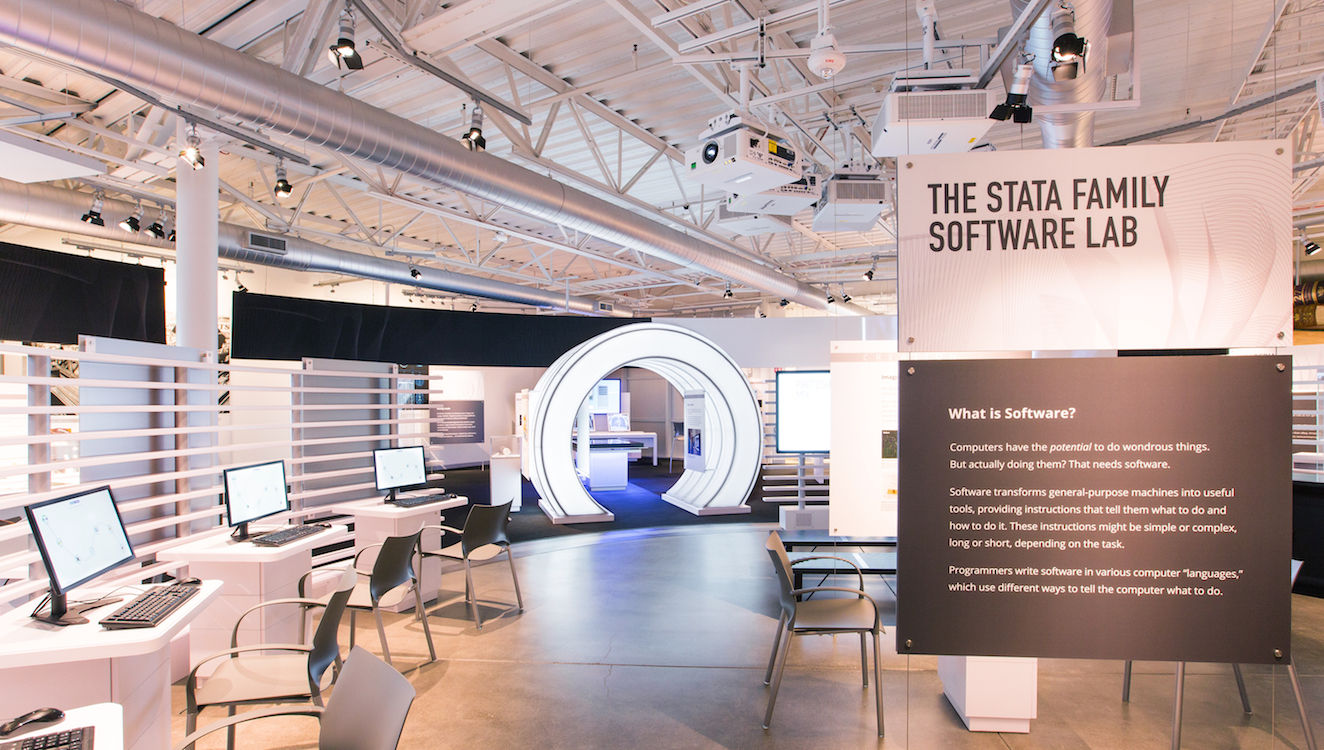 6
EPICS
Prof. Keith Perry will come in around 9:45 today to discuss his EPICS (Engineering Programs in Community Service) senior project class.
7
Individual Postmortem Report
Each student submits a 3-paragraph private assessment.

What did you learn from this class.
What did you do for the project and how well did you do.
Your assessment of each of your fellow team members.

Canvas: Postmortem report
8
This is Not a Web Programming Class!
Creating a fantastic web app is not enough to earn a high grade.

Your project must demonstrate that you applied good software engineering principles.
9
Major Themes
What is software engineering?
Complexity + ChangeCollaboration, Communication, Coordination
Project structure and communication
Team member roles

Project organization
Waterfall model vs. Agile development
The Agile Manifesto
Project risk
10
Major Themes, cont'd
Project phases, activities, and artifacts

Use cases
Requirements elicitation
Functional specification
Requirements analysis
Conceptual design
Prototyping
System architecture
Object design and development
11
Major Themes, cont'd
Project phases, activities, and artifacts, cont’d

ER diagram
Relational schema
Work breakdown structure
Estimating, scheduling, Gantt charts
Test plan and testing
Code reviews
Product demos
12
Major Themes, cont'd
Architecture and design

Partitioning, coupling, cohesion, layering
Architectural styles
Model-View-Controller
Client-Server
Full-stack framework
Relational data model
Object-relational mapping
UI design
13
Major Themes, cont'd
Software reliability

Testing
Unit, integration, system, regression, stress
Black box and white box
Alpha and beta
Usability
Test cases
Logging and monitoring
Fault tolerance
Failure analysis
Test-driven development (TDD)
14
Major Themes, cont'd
Failed projects

Denver International Airport baggage handling system
U.S.S. Vincennes

Project do’s and don’ts
15
Major Themes, cont'd
Project management and methodologies
Agile project management
Extreme Programming
The Rational Unified Process

Ethics
Morality and ethics
Professional responsibilities
Software engineering codes
Speaking out and whistle blowing
16
Final Exam Format
There will be a combination of multiple choice and short answer questions.
17
Example Final Exam Questions
You’re developing an application for a client.
How is it possible for a software product to fail despite meeting all of the client’s requirements?
How can you prevent this type of failure?

What are advantages and disadvantages of object-relational mapping such as provided by Rail’s active records?
18
Example Final Exam Questions
Explain the maxim, “You can write code so simple that there are obviously no bugs, or you can write code so complex that there are no obvious bugs.”

How does Extreme Programming do code reviews?

Why is it important to have milestones in a project schedule?
19
Example Final Exam Questions
Why is LOC (lines of code) a poor productivity metric?

What are the advantages and disadvantages of a framework such as Rails when it comes to debugging your code?

What does it mean to say, “Don’t make me think” with regards to UI design?
20
Example Final Exam Questions
When do most of the benefits of a code review actually occur? Why?

Briefly explain the concept of MVP and its importance to project scheduling.

From the Extreme Programming point of view, explain the statement “The code’s not done until the tests run.”
21
Example Final Exam Question
At the start of a project, you need to gather the requirements for a proposed software product from the product’s clients and future users. Discuss the effectiveness of soliciting the requirements by creating and handing out a multiple-choice questionnaire.
22
Example Final Exam Question
How would you create a Gantt chart for purchasing a car? The following are elements of a work breakdown structure listed in time order, but you must determine which are individual tasks, summary tasks, or milestones. Start on Monday, May 1 and do not work during weekends. For this problem, assume that each individual task takes one full day. Each individual task is dependent upon the completion of the previous task or milestone. Exceptions: Reading reviews and talking to friends happen in parallel during the same day. Looking at cars on the lot and test-driving them happen in parallel during two consecutive days.
23
Example Final Exam Question
Research models
Read reviews
Talk to friends
Model chosen
Visit dealerships
San Jose
Sunnyvale
Palo Alto
Dealership chosen
Meetings with a car salesman
Look at cars on the lot
Test drive cars
Car chosen
Meetings with the finance manager
Choose options
Negotiate price
Arrange financing
Sign contracts
Own your new car
Show dependencies and progress. All work before today should be 100% completed. Today’s work and future work should be 0% completed. You do not need to show resources.
24
Example Final Exam Question
NASA’s Jet Propulsion Laboratory (JPL) ran several Operational Readiness Tests (ORTs) before the rovers landed on Mars. At each ORT, the mission scientists and engineers tested the software and procedures by remotely operating an actual rover located in a nearby warehouse. Briefly describe how an ORT can or cannot perform each of the following types of tests on the software:
unit testing
regression testing
system testing
stress testing
acceptance testing
25